May 2016
Backoff Procedure Handling Upon TF Reception
Date: 2016-05-11
Authors:
Slide 1
Yu Wang, et.al., Ericsson
May 2016
Abstract
The submission discusses the behaviour of STA backoff procedure after receiving a TF (Trigger Frame)

We propose a method to modify the current STA backoff behaviour to give higher priority to scheduled channel access
Slide 2
Yu Wang, et.al., Ericsson
May 2016
Background
TF has been specified in 802.11ax to trigger data transmission from one or multiple STAs to an AP

Scheduled transmission may reduce collision probability
The number of nodes contending simultaneously for channel access may be reduced

Scheduled MU transmission may reduce access latency 
Scheduled MU transmissions provide UL access opportunities for multiple devices simultaneously
Slide 3
Yu Wang, et.al., Ericsson
May 2016
Current Behaviour
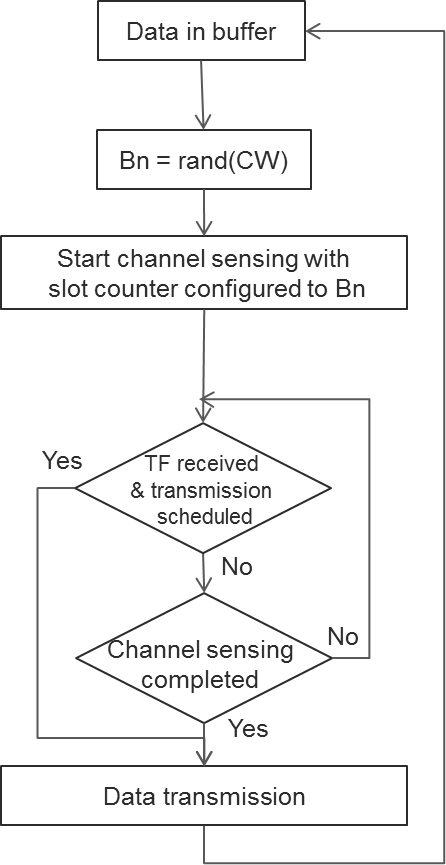 Currently, data transmission may be allowed after channel sensing or by TF scheduling.

After data is transmitted, a new value of the slot counter will be drawn for random backoff procedure if the data buffer is not empty
Slide 4
Yu Wang, et.al., Ericsson
May 2016
Problem of Current Behavior
When scheduled STA transmissions and sensing based STA channel access coexist, AP and STAs usually have equal opportunities to access channel

The number of nodes contending for channel access is not reduced in this case

Both collision reduction and access latency reduction may not be realized without prioritizing the scheduled transmissions
Slide 5
Yu Wang, et.al., Ericsson
May 2016
Proposals to Solve the Problem
Principle: once a STA obtains UL channel access from a TF, the STA will transmit its UL data during the scheduled period. After this period ends the STA will again start contending for channel access. The sensing based channel access should be down prioritized in order to reduce STA initiated channel contention

The proposed method should allow the STA apply a relatively large value of the slot counter after the STA transmits data with scheduled channel access
Slide 6
Yu Wang, et.al., Ericsson
May 2016
Proposed Method
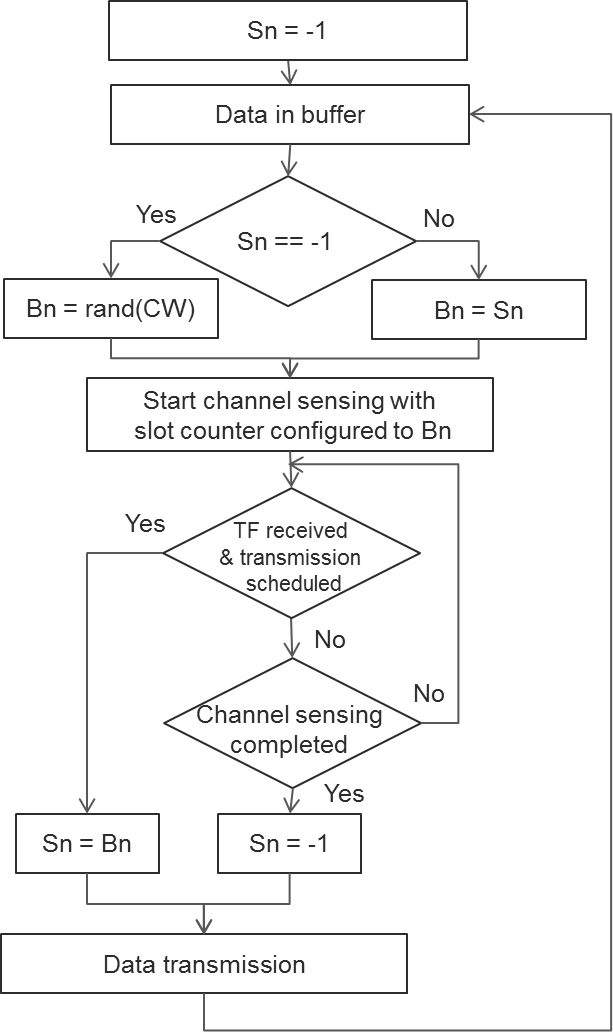 A new parameter Sn is proposed to store the slot counter value  

If data transmission is scheduled by a TF, the parameter Sn is set to Bn. The Bn value is then used in the subsequent channel sensing process
Slide 7
Yu Wang, et.al., Ericsson
May 2016
Simulation Results
Scenario: 1 AP, 2/6/10 STAs, UL full buffer traffic, RU are equally distributed among STAs
When UL-OFDMA is applied with TF scheduling, the collision probability increases since the AP becomes an additional contending node for channel access
Collision probability is reduced significantly by the proposed method
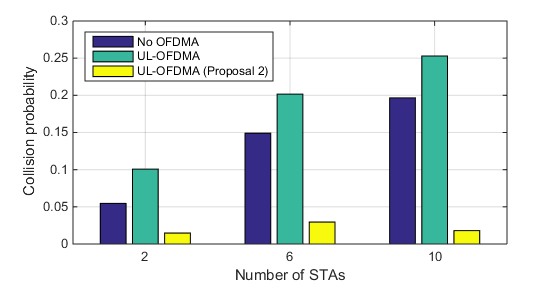 NO OFDMA
UL OFDMA
Proposed method
Slide 8
Yu Wang, et.al., Ericsson
May 2016
Discussion on the Proposed Method
Impact to latency
The latency may be improved with reduced collision probability
In case a STA is scheduled by an AP only once, the proposed method may increase latency in the order of tens of microseconds due to the statistically larger slot counter value

Impact to fairness
The fairness is kept among ax STAs if all STAs apply the method
Since legacy STA can not be scheduled by TF, the fairness between ax STAs and legacy STAs may be improved by the proposed method
Slide 9
Yu Wang, Ericsson
May 2016
Conclusion
A method is proposed which modifies the current channel sensing procedure in order to reduce STA initiated channel contention after STAs get scheduled channel access
Slide 10
Yu Wang, et.al., Ericsson
May 2016
Straw Poll
Do you believe that scheduled medium access should be prioritized over sensing based medium access?
Yes 25
No 3
Abstain 15

Do you believe the method proposed in this contribution is a suitable remedy to achieve fairness between scheduled and sensing based access? 
Yes 5
No 14 
Abstain 18
Slide 11
Yu Wang, et.al., Ericsson